Functional basic skills for the 21st century
Graciela Sbertoli / Vox
What is Vox?
Agency owned by the Ministry of Education and Research
Working also for other ministries
Knowledge providers > policy providers
Between policy makers and implementation level
Coordinating multiple stakeholders
Policy provision, research, national programs, career guidance and validation, basic skills, immigrant integration, communication, international cooperation (see vox.no/english)
National Coordinators for Adult Learning, EPALE National Support Service, hosts of the Nordic Network for Adult Learning, EBSN initiators
Graciela Sbertoli / Vox
for the sake of the individual
Our objective:
	Increasing the adult population’s 
employability
social inclusion
access to further learning
general welfare
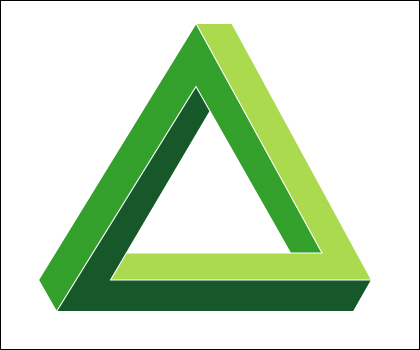 for economic growth
for the good of society
Graciela Sbertoli / Vox
Defining the issue
Literacy versus alphabetism
Initial literacy versus functional literacy
Strictly literacy or multiple literacies
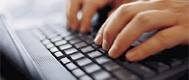 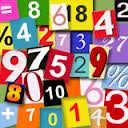 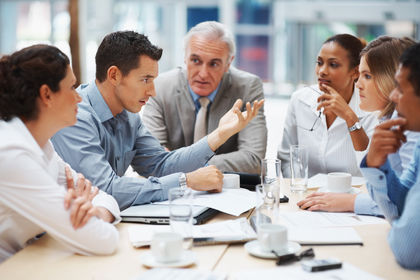 Graciela Sbertoli / Vox
[Speaker Notes: “Literacy is much more than an educational priority – it is the ultimate investment in the future and the first step towards all the new forms of literacy required in the twenty-first century. We wish to see a century where every child is able to read and to use this skill to gain autonomy. “ Irina Bokova, UNESCO Director General]
According to the European Union
Baseline literacy: Having the knowledge of letters, words and text structures that is needed to read and write at a level that enables self-confidence and motivation for further development.
Functional literacy: The ability to read and write at a level that enables someone to develop and function in society, at home, at school and at work.
Multiple literacy: The ability to use reading and writing skills in order to produce, understand, interpret and critically evaluate written information. It is a basis for digital participation and making informed choices pertaining to finances, health, etc.
Graciela Sbertoli / Vox
[Speaker Notes: Definitions from: Council conclusions on Literacy, November 2012

http://ec.europa.eu/education/literacy/

Some 75 million adults across Europe suffer from low qualification levels and, contrary to popular belief, a large number of those are not migrants but are native-born. Data is lacking on the exact number of this group who have literacy problems.adults with literacy problems to tackle them and discover the power of the written word.]
Adult literacy in Europe
From the Commission’s web site on adult literacy:

Although Europe has one of the highest literacy rates in the world, adult illiteracy still persists but the subject is something of a taboo, while the implications of low literacy for the individual and society are often ignored. As a result, people struggling with reading and writing often feel isolated and ashamed, and may try to hide their problem from employers and even their families. The EU is working to break the taboo and bring the issue out into the open in order to empower adults with literacy problems to tackle them and discover the power of the written word.
Graciela Sbertoli / Vox
Adult literacy in Europe
Who is the target group?
What is their problem?
Do we have analphabets?
What do we actually know?
Do we need research?
Do we need specialized teachers?
Is it worth the effort to solve this problem?
Should adults get any priority?
Graciela Sbertoli / Vox
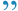 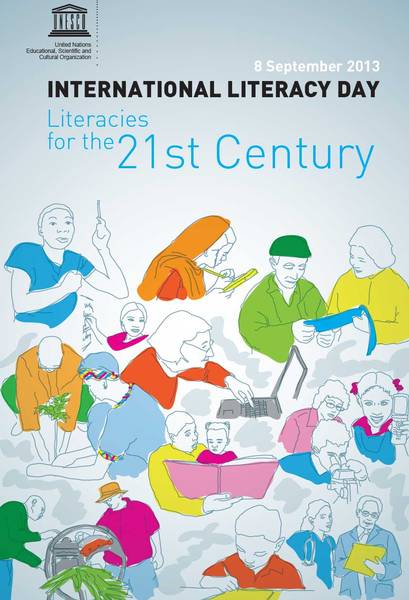 Contextual literacy
According to Unesco: ‘A person is functionally literate who can engage in all those activities in which literacy is required for effective functioning of his group and community and also for enabling him to continue to use reading, writing and calculation for his own and the community’s development.’
Graciela Sbertoli / Vox
Analphabetism in Europe
Analphabets are only a minority among Europe’s illiterates, but their situation is
Increasingly difficult. 

Analphabet newcomers to Europe- 
the issues:

levels of functional literacy are context dependent
they are alphabetised in a language they don’t master
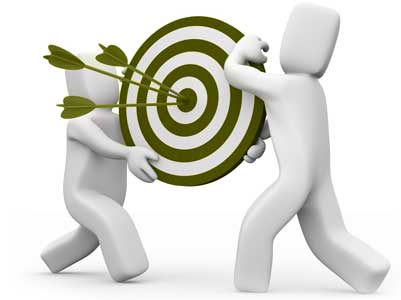 Graciela Sbertoli / Vox
The moving target: increasing gaps
Contextualised levels
Ever increasing demands as societies and economies develop
The multiplication of literacies
Demographic changes: senior citizens and digital competence
The erosion of literacy
Illiteracy as inheritance
Logic linear thinking and hypertext
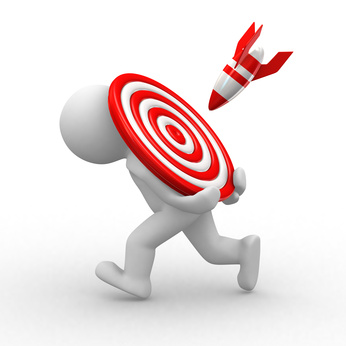 Graciela Sbertoli / Vox
PIAAC
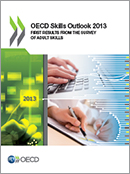 Is literacy STILL an issue in Europe?
Thank God we’re over average…
Graciela Sbertoli / Vox
“What adults can do in literacy, numeracy and problem solving in technology-rich environments

In most countries, there are significant proportions of adults who score at lower levels of proficiency on the literacy and numeracy scales. 
Across the countries involved in the study, between 4.9% and 27.7% of adults are proficient at only the lowest level in literacy and 8.1% to 31.7% are proficient at only the lowest level in numeracy.”
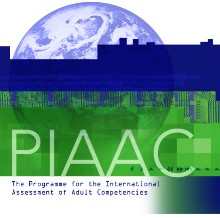 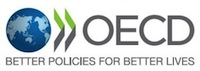 Graciela Sbertoli / Vox
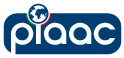 Only between 2.9% and 8.8% of adults demonstrate the highest level of proficiency on the scale for problem solving in technology-rich environments.
Graciela Sbertoli / Vox
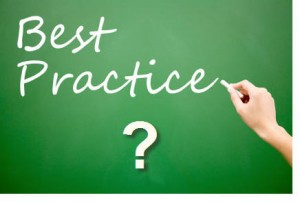 Examples to follow
Using the media for awareness raising and effective distribution: Ireland, Scottland, England…
Open Resources and web sites: Germany, Spain…
Intergenerational learning: Turkey
Macro and micro approach: France
Beyond the classroom: England, Norway, Switzerland…
Holistic policy approach: Portugal
Efficient professional development of teachers: Slovenia
Graciela Sbertoli / Vox
Literacy in Norway
Initial literacy for immigrants 
Included in the statutory right to primary, and secondary education for all adults
Included in courses given by employment services, «protected companies», and NGOs
Included in prison education
The national Program for Basic Competence at the Work Place, BCWL
Current project: ROADMAP _ Towards a Quality Framework for the Provision of Basic Skills Training
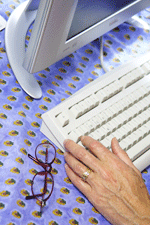 Graciela Sbertoli / Vox
The Framework for Basic Skills for Adults
The framework comprises:
competence goals in digital competence, numeracy, literacy and oral communication
guidelines for providers
mapping tools and tests
teaching resources and didactic models
a model for teacher training
tools to increase relevance of study programs (profiles)
Graciela Sbertoli / Vox
[Speaker Notes: Teacher training 

A model was developed in close cooperation with pedagogical experts from training seminars, and in 2009/2010, the model was implemented as a pilot in cooperation with teacher training institutes at universities and university colleges. The 30-credit training course comprises theoretical aspects as well as facilitating for learning, and is provided over two terms as a distance learning course. The current course is running throughout the autumn term of 2010 and the spring term of 2011.
 
In addition to this, Vox organises annual series of one-day seminars for professional development, aimed at training providers in the practical application of the competence goals, and covering a wide range of methodological topics.]
Our issues…
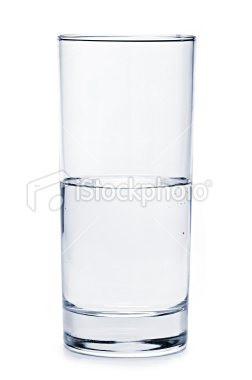 Fragmented field 
Quality assurance
Reaching the target group
The role of the municipalities
Research, statistics, knowledge base…
Graciela Sbertoli / Vox
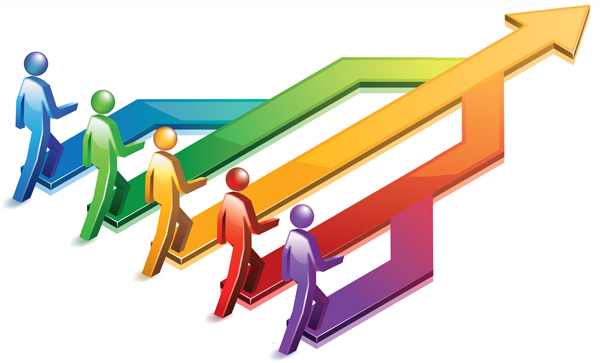 The future…
Increasing need for

Synergy and cohesion
Professionalization of the field
Outreach
Documentation of effects and ROI
Graciela Sbertoli / Vox
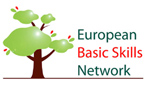 What is the European Basic Skills Network, EBSN
An independent policy network cooperating with the European Commission
A meeting place operating with a multi-stakeholder approach, at policy maker and policy provider level
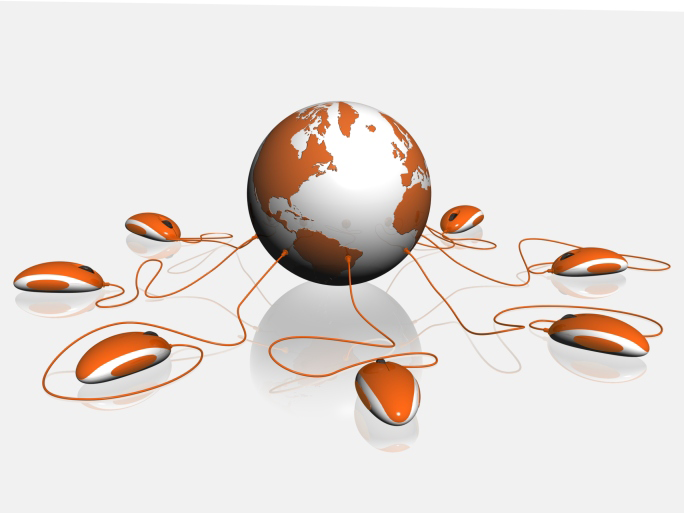 Graciela Sbertoli / Vox
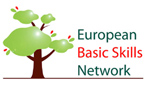 The European Basic Skills Network
Objectives:

Contribution to European policy: consensus and synergies
Knowledge sharing and creation
Awareness raising
Fostering European research and development
Fostering CPD for T & T
Networking as a tool: the value of a meeting place
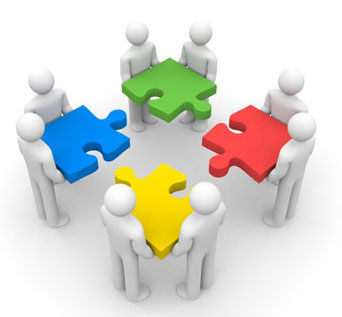 Graciela Sbertoli / Vox
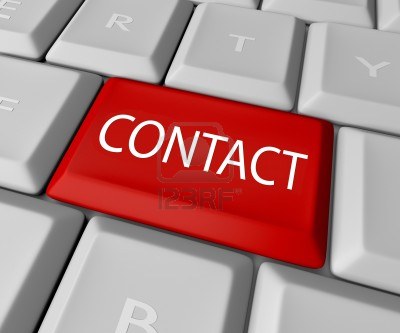 gs@vox.no
www.vox.no
www.basicskills.eu
Graciela Sbertoli / Vox